Toolkit for admin staff to resolve hypertension coding issues
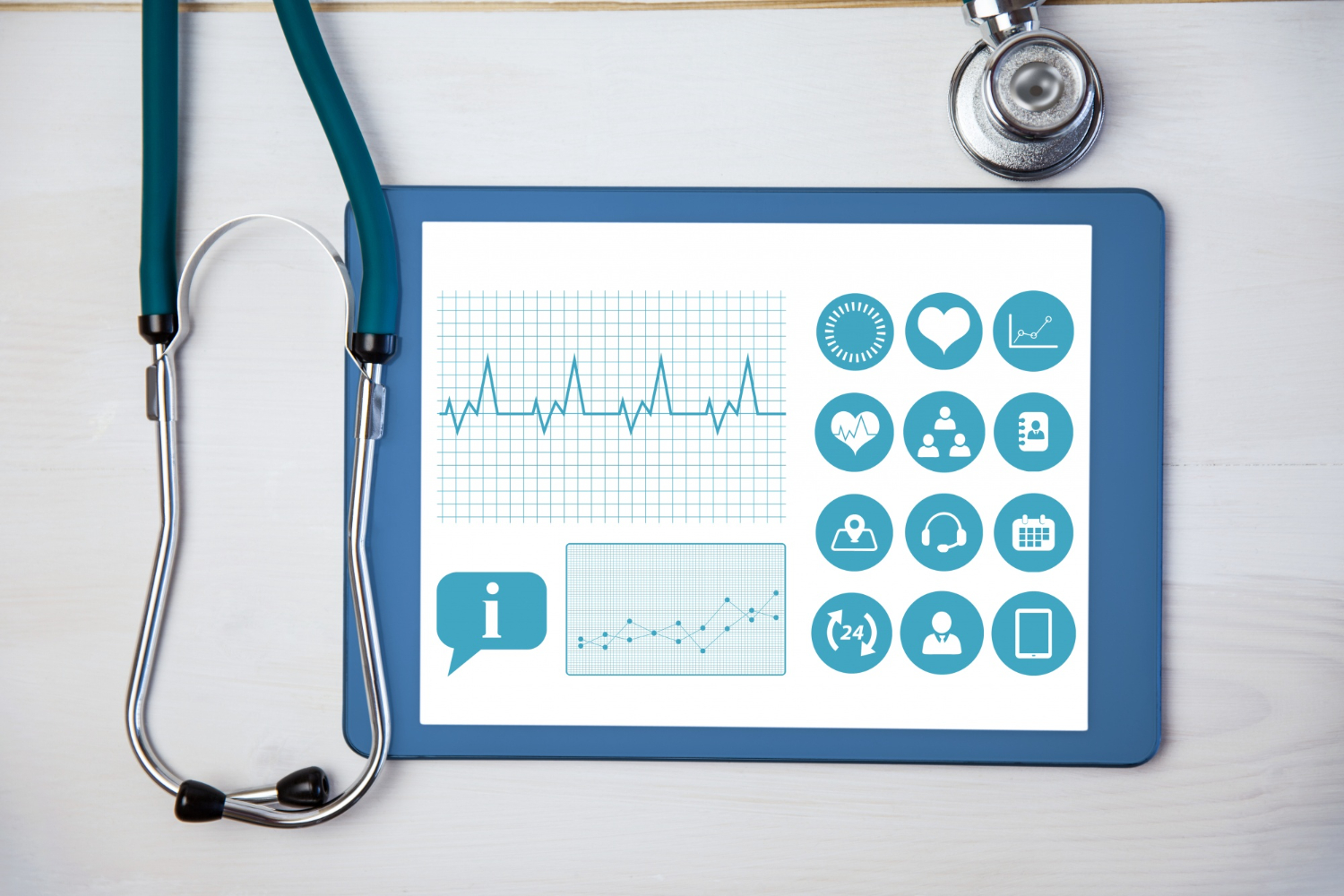 Initial search:
BP>140/90 at any time in pt hx or ABPM/Home readings over 135/85. 
Exclude patients with read code “Essential Hypertension”
<3 consecutive readings >140/90
Clinical RV/RPT BP
3 x readings 140/90 in surgery or
ABPM or multiple home readings >135/85
Inappropriate read code see box B / Diagnosis not entered from hospital letter
Add Essential Hypertension read code
On treatment as per box A
No read code / diagnosis
Last BP > 140/90.
No treatment
Last BP < 140/90.
D / W clinician. Consider FU. Has hypertension resolved?
Box B

Common inappropriate codes entered instead of Essential Hypertension’

Hypertension monitoring
o/e BP reading
Elevated BP
Raised BP
BP monitoring
Hypertension resolved
Box A

Common treatments for hypertension- pls correlate first script with high BP reading in primary or secondary care:

Ace inhibitors (end in ‘pril’) – Ramipril, Lisinopril
ARBs (end in ‘sartan’) – Losartan, Valsartan
CCBs (end in ‘pine’) – Lercandipine, amlodipine
Diuretics – Indipamide, Bendroflumethazide, Furosemide, Spironolactone
Other drugs – Doxazosin, Bisoprolol

This list does not include every medication

Many of these drugs are used for other reasons too. If the patient has no history of raised BP discuss with clinician